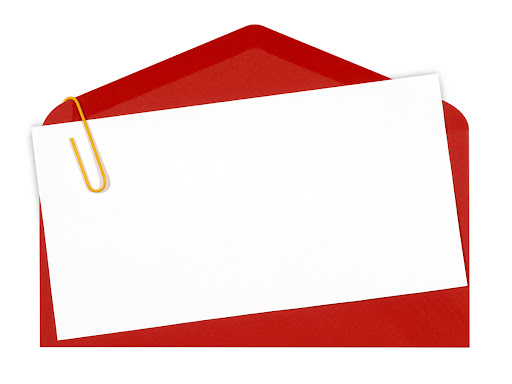 Welcome to our class
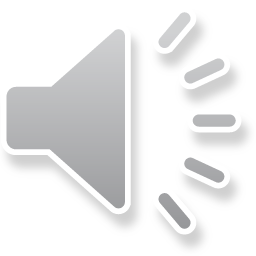 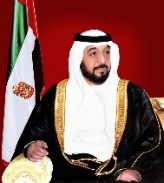 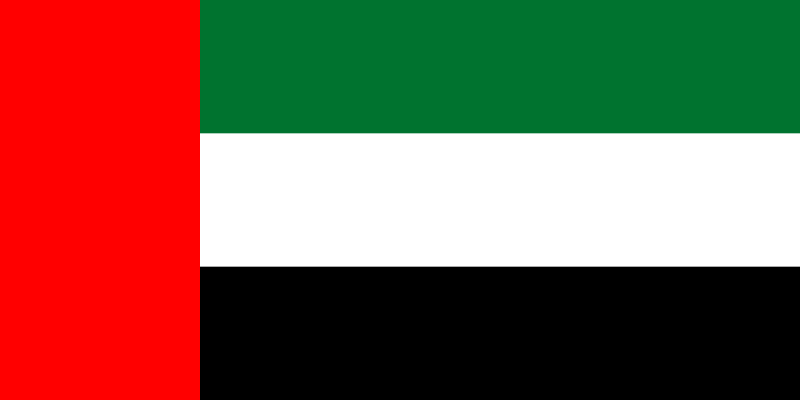 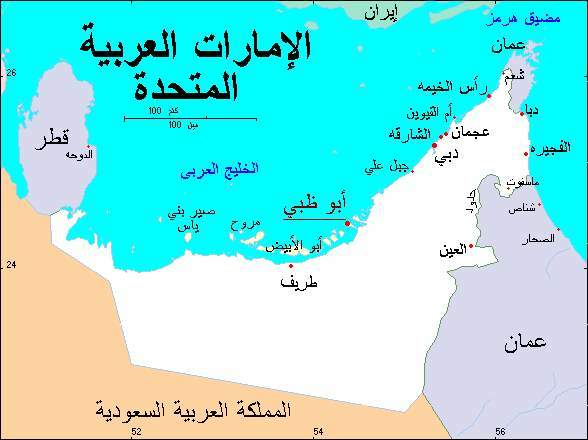 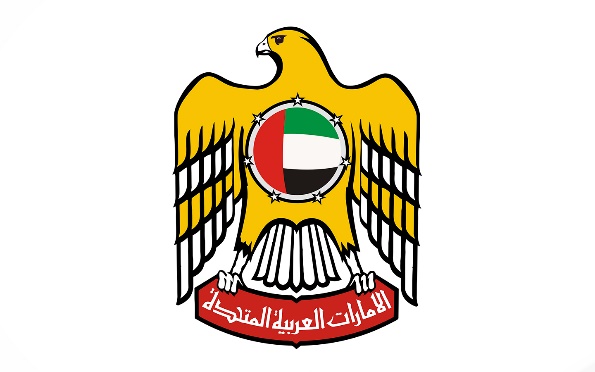 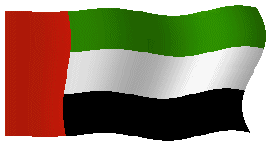 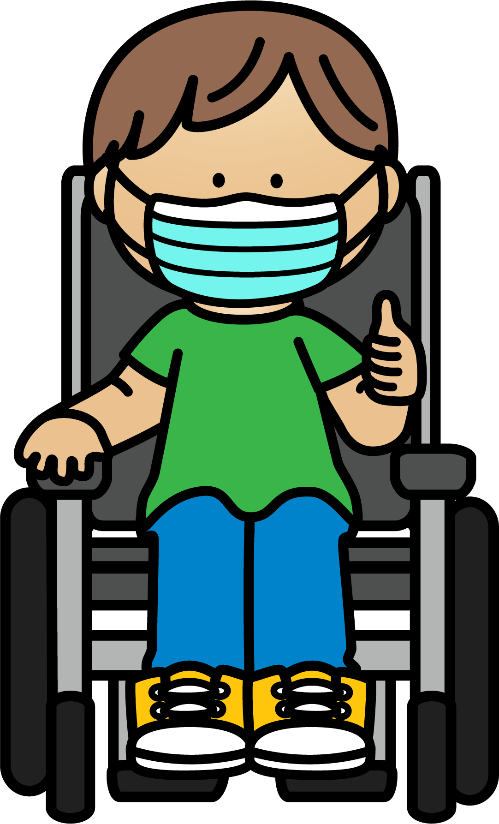 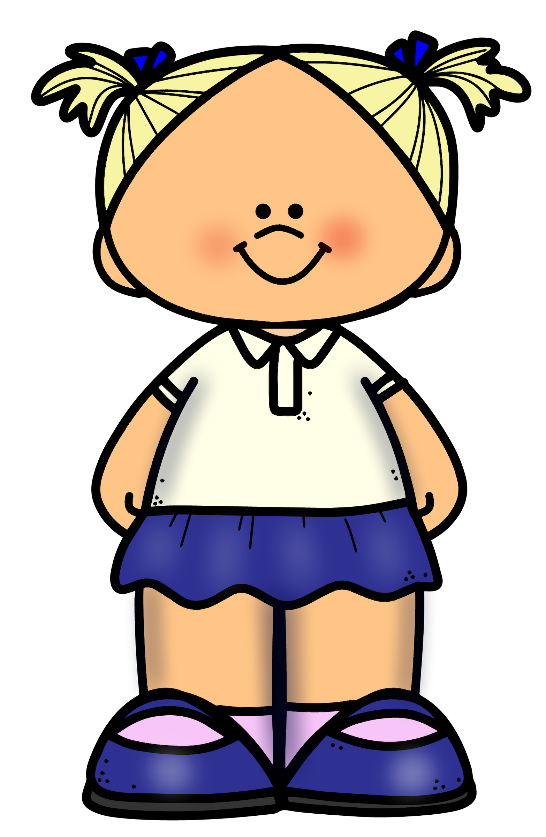 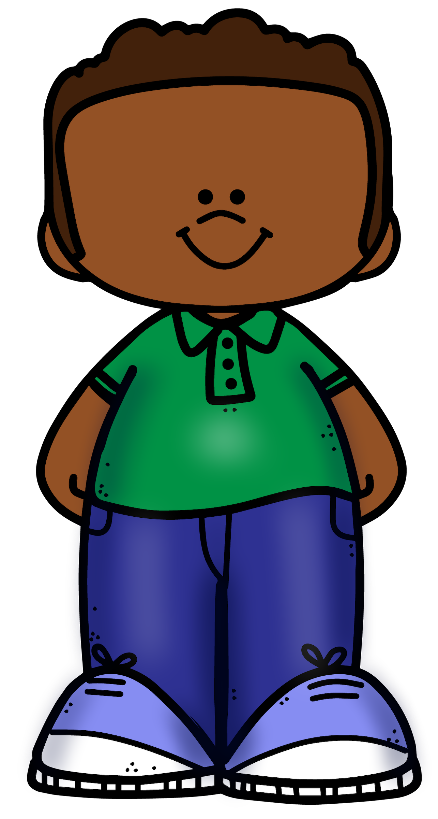 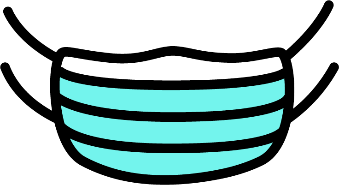 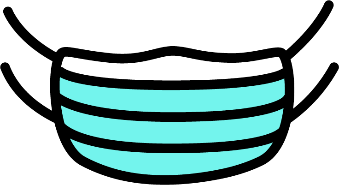 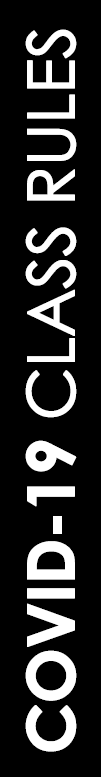 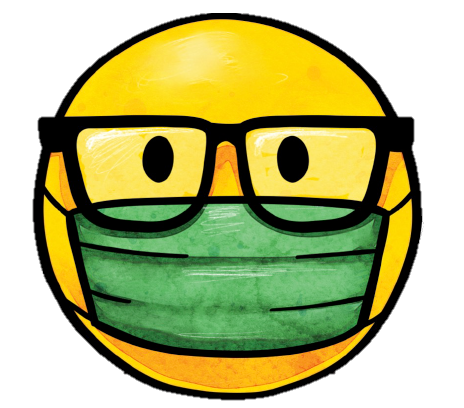 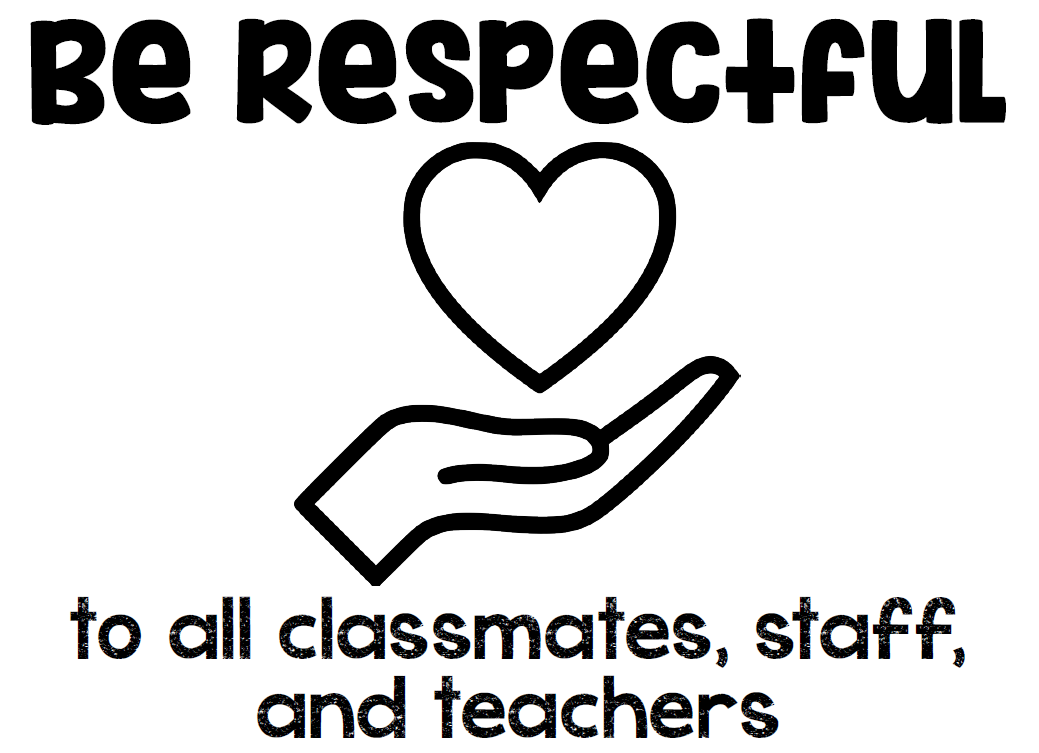 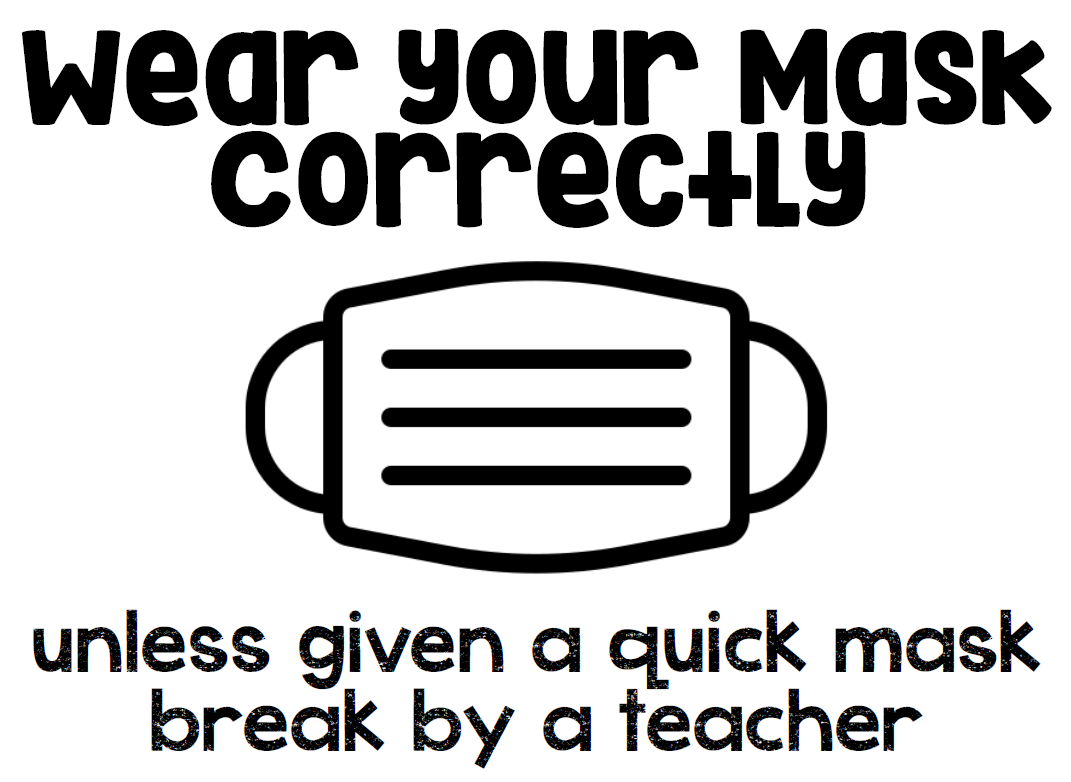 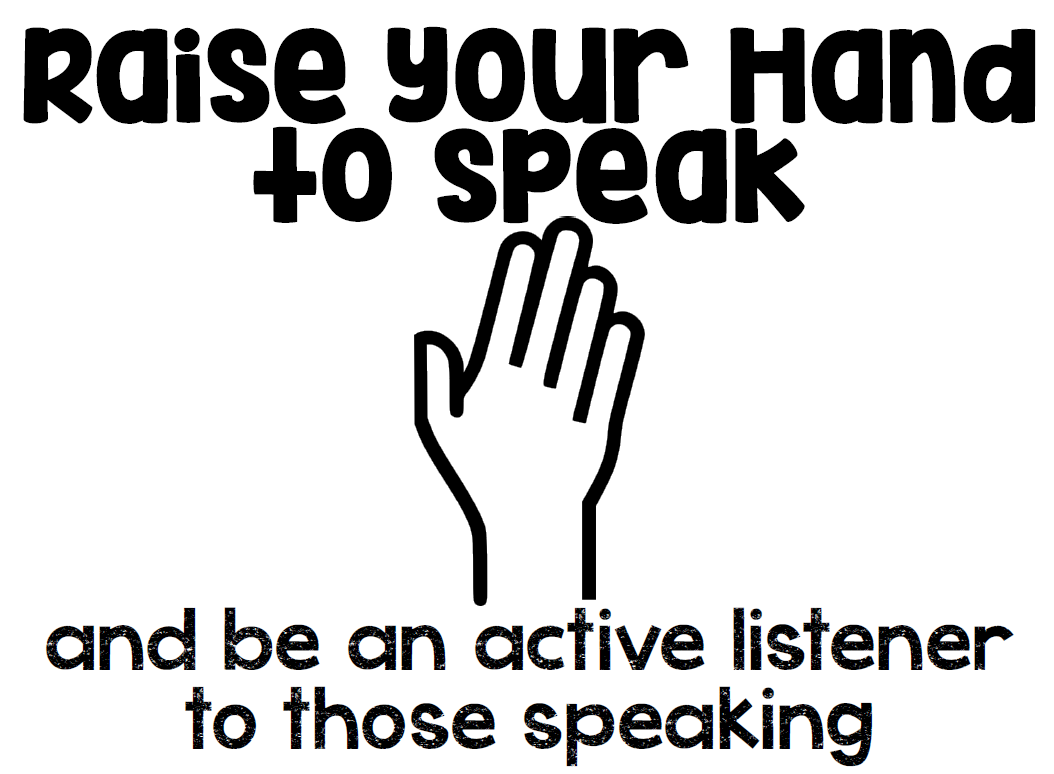 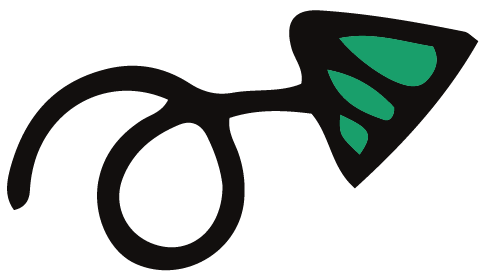 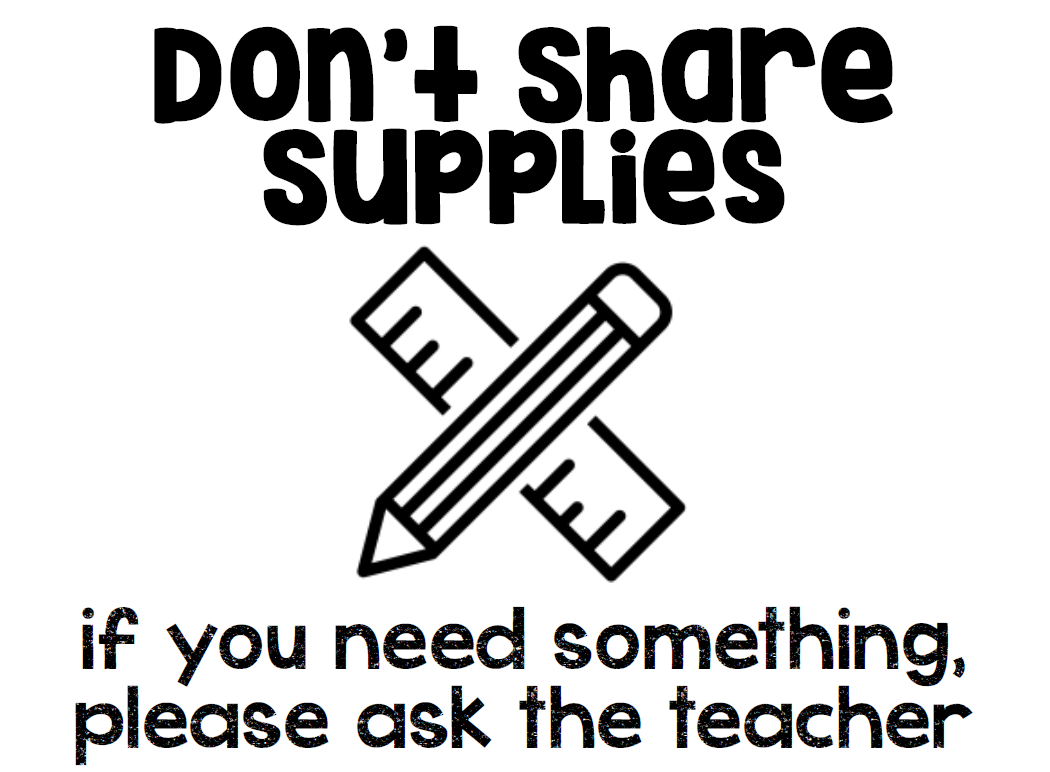 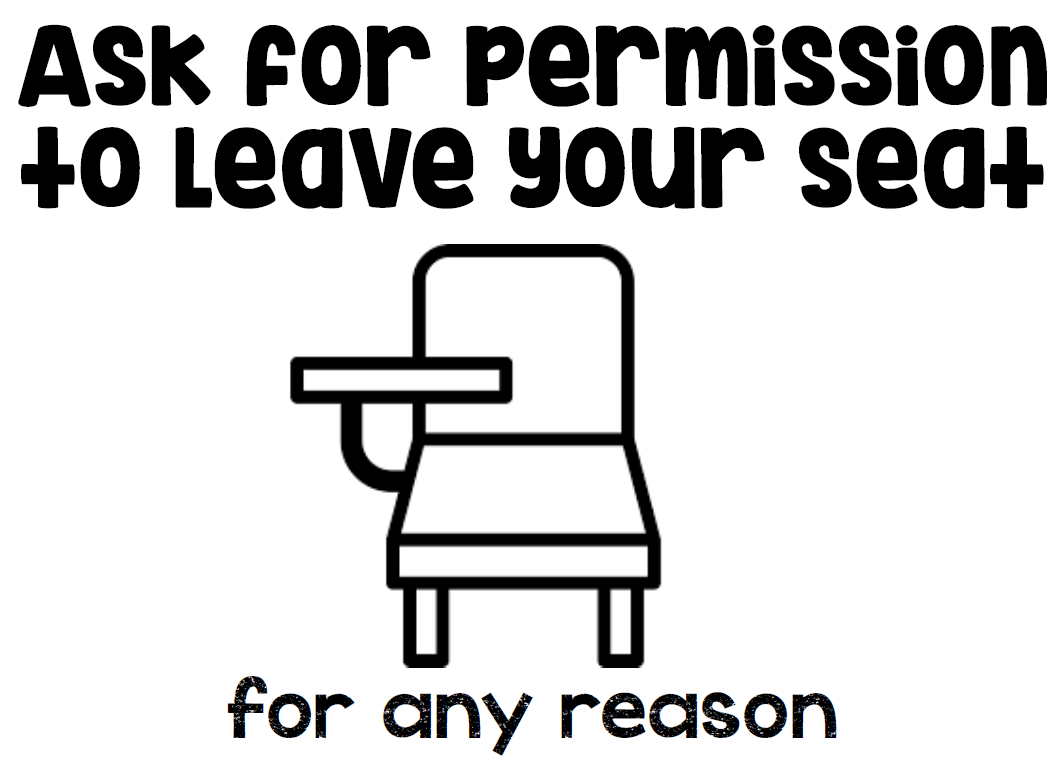 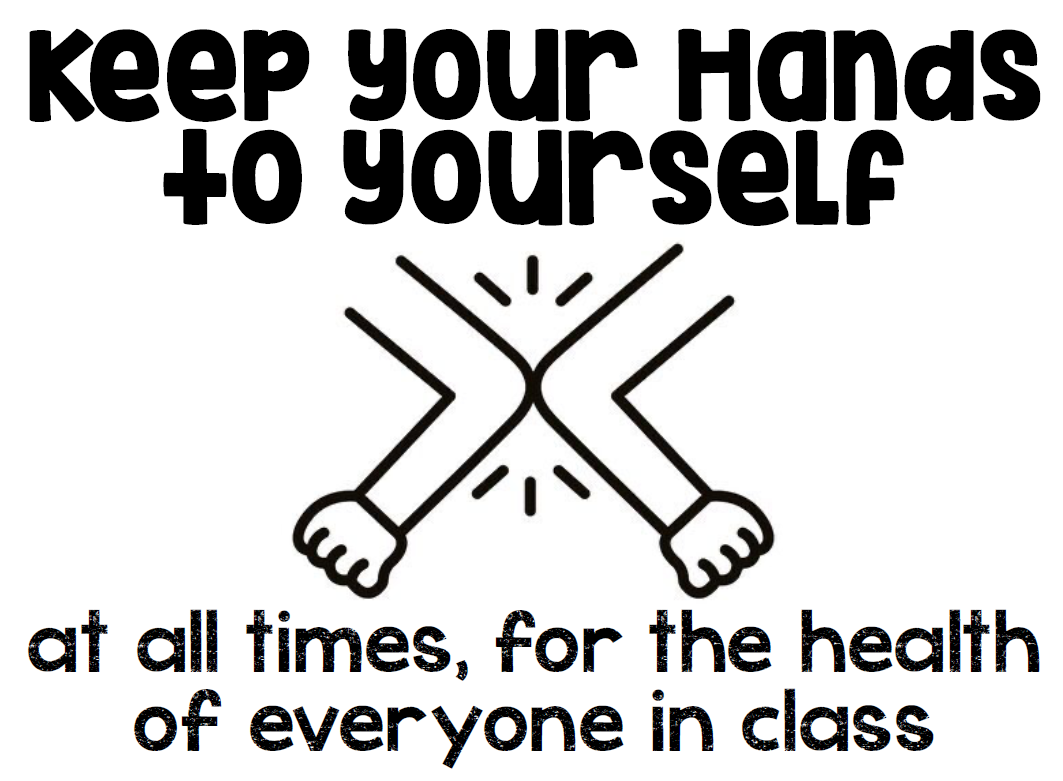 My Calendar
2022
2021
January
February
Year
Day
Date
Month
March
2021
2022
2
1
3
6
2
4
0
3
8
7
9
5
1
April
Today the weather is…
May
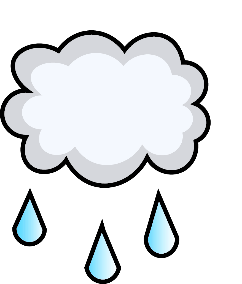 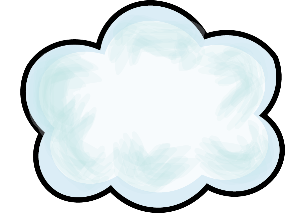 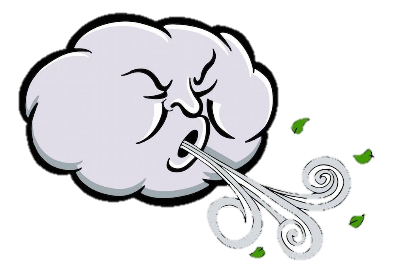 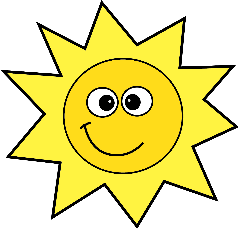 June
July
Date
weather
August
Sunday
Thursday
3
2
1
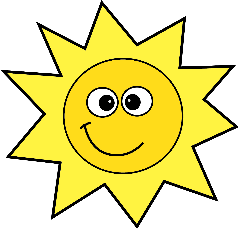 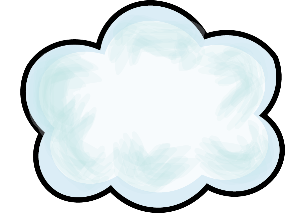 Monday
Friday
September
5
4
6
October
Tuesday
Saturday
9
7
8
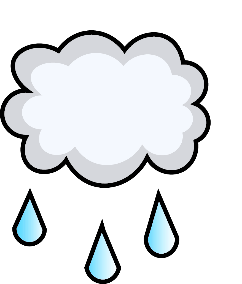 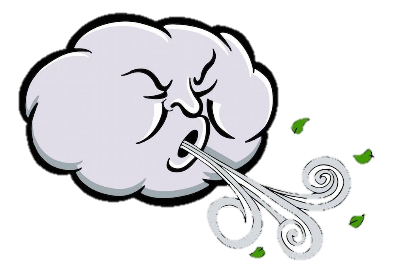 November
Wednesday
1
3
2
December
0
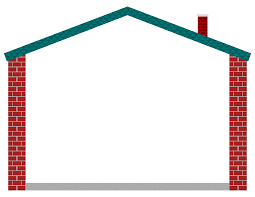 UNIT 5: 
around the house
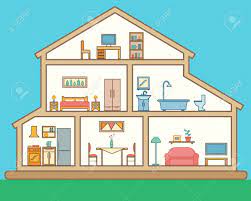 Lesson 9:
A dream house
Objectives :
1) To recognize present simple and present continuous forms.
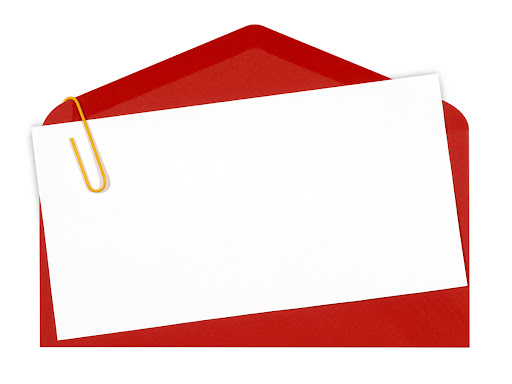 A dream house
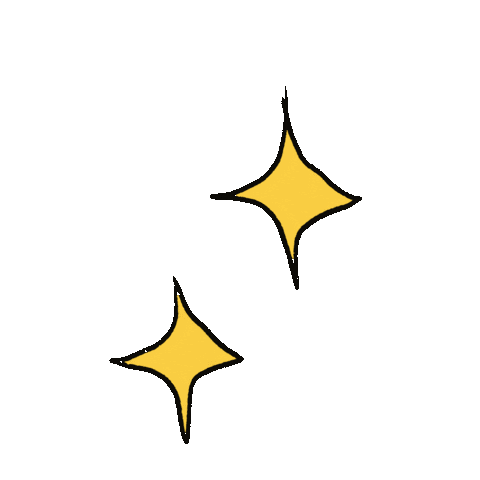 Warm up activity..
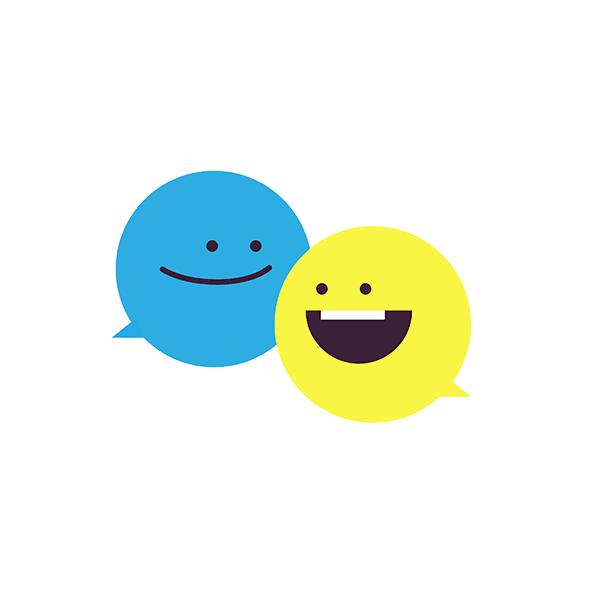 What do you do on Fridays?
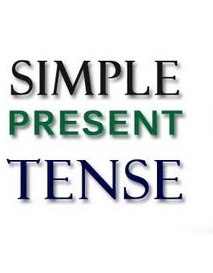 I go to the park.
I eat an apple.
I drink coffee.
I play football.
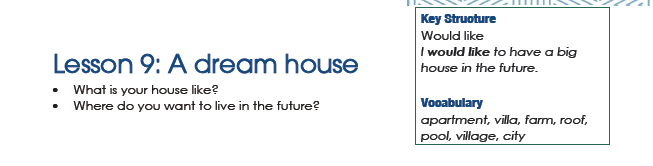 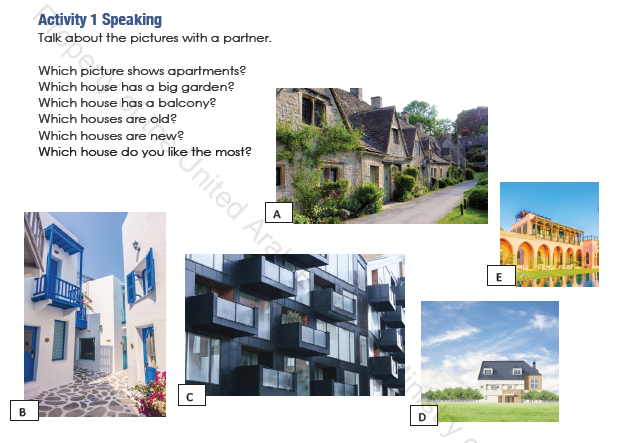 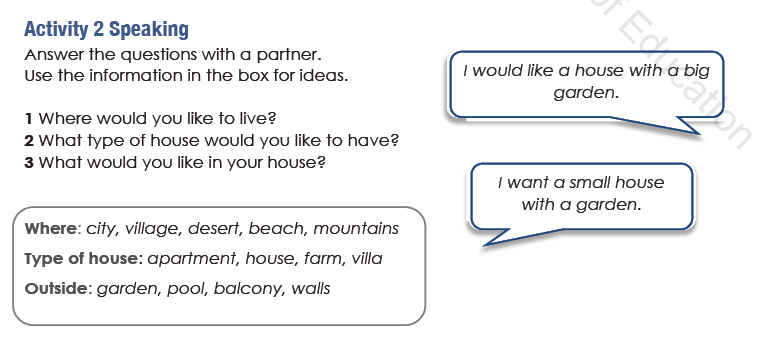 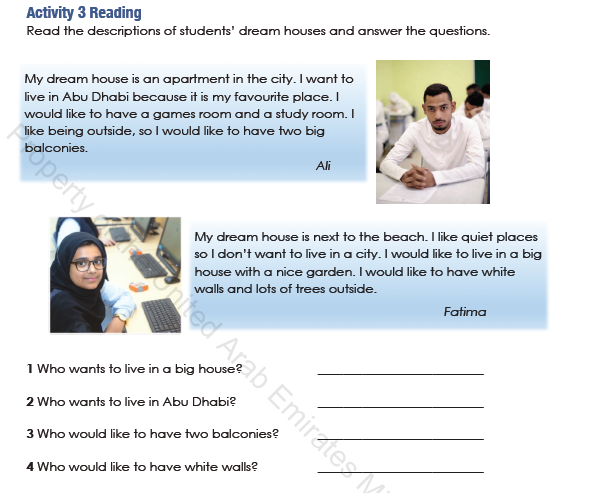 Fatima
Ali
Ali
Fatima
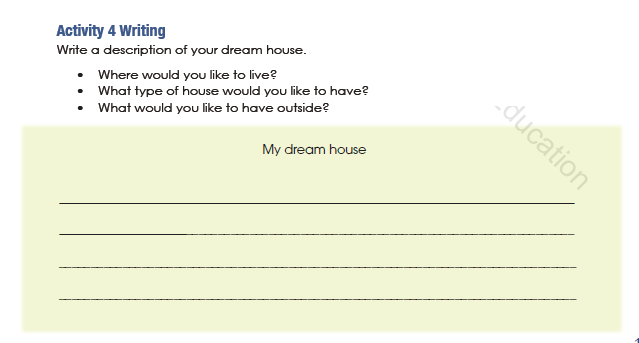 I would like to live in the village.
I would like to live a big house.
I would like to have a garden in front of my house.
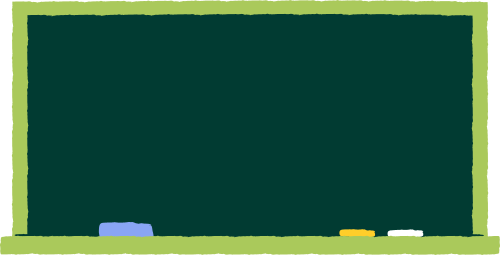 Attendance
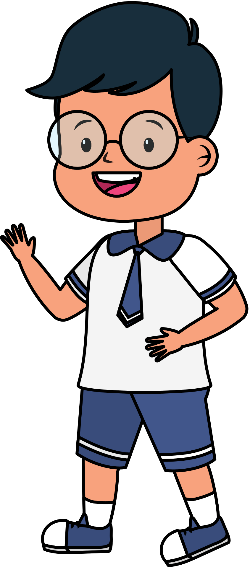 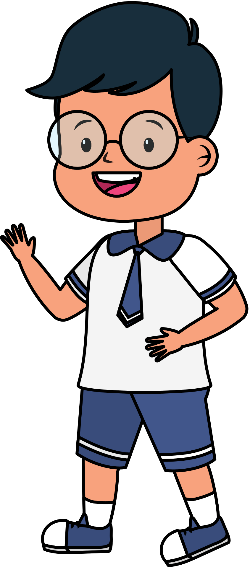 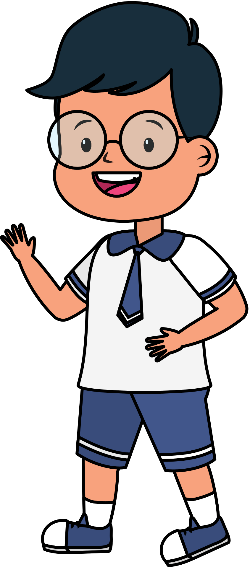 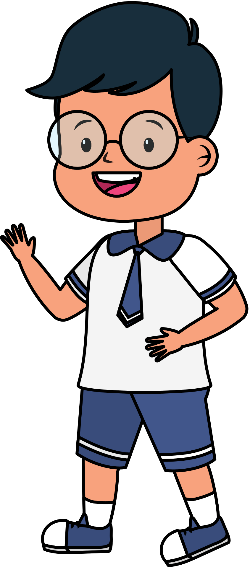 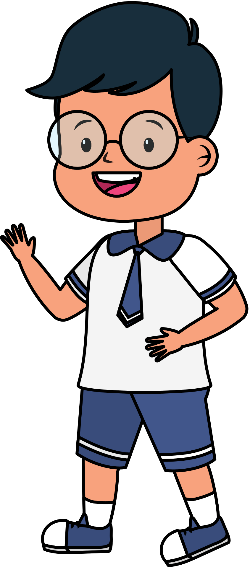 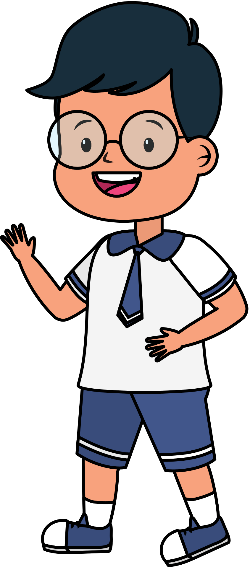 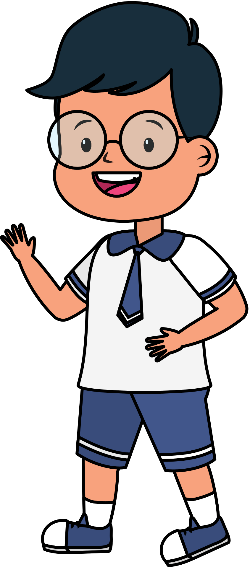 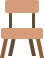 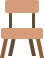 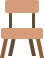 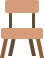 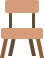 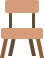 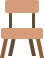 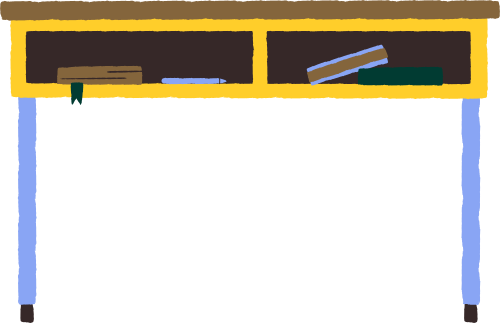 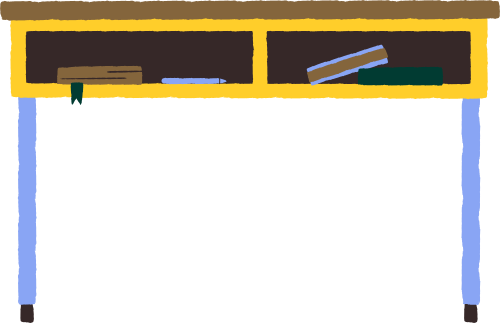 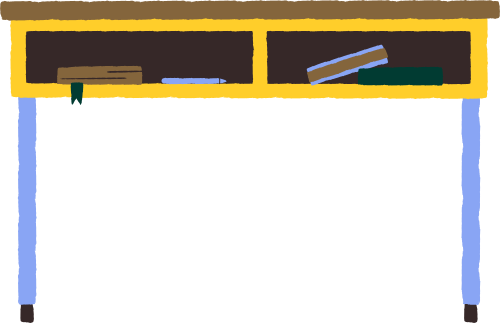 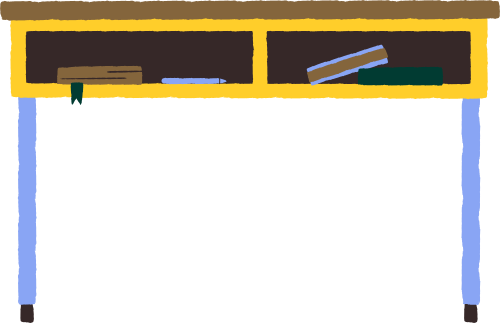 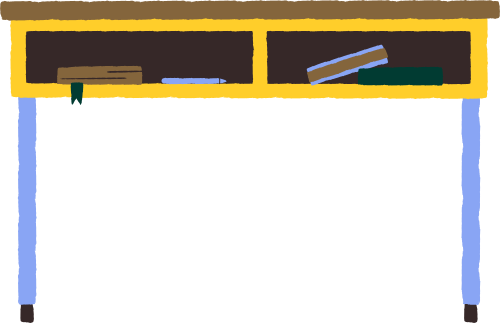 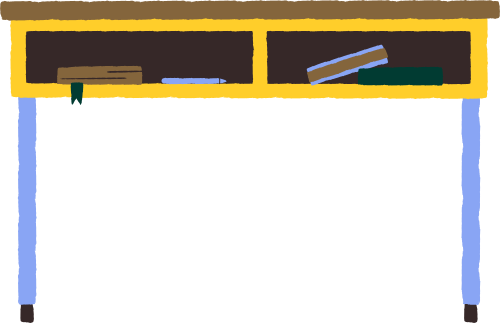 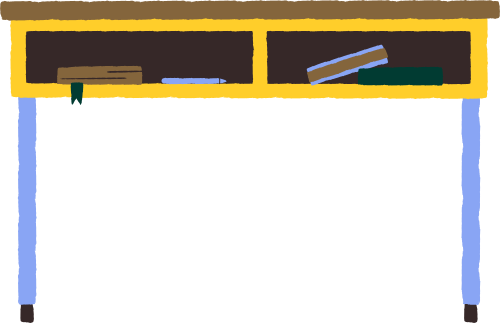 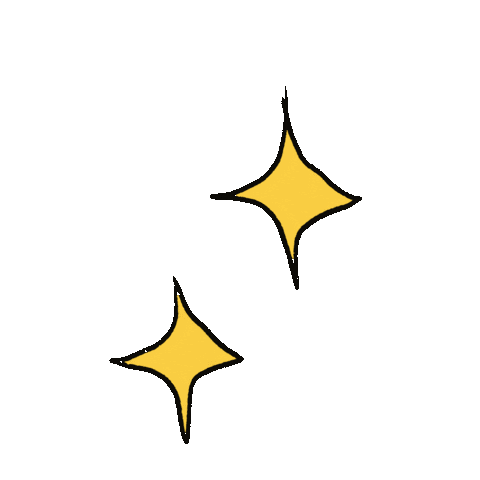 Exit ticket ..
https://www.liveworksheets.com/worksheets/en/English_as_a_Second_Language_(ESL)/Present_simple_and_present_continuous/Present_Simple_vs_Present_Continuous_bv1700jq